דאגות המורים המשתתפים בתוכנית להתאמת מערכת החינוך בישראל למאה ה-21 Teachers Concerns Regarding the "Adapting the Israeli Education System to the 21st Century" Program
גילת כהן                                                            אריג' עומר
מכללת אורנים                                                   מכללת אורנים
האוניברסיטה הפתוחה
gilatco@012.net.il
aminomer@013.net.il
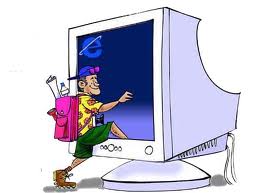 האדם הלומד בעידן הטכנולוגי
כנס צ'ייס השנתי למחקרי טכנולוגיות למידה
16.2.2012
הרקע למחקר
ההזדמנות  להטמעה וניהול אפקטיבי של שנוי טכנולוגי ורב מערכתי הוא אתגר עמו החלה להתמודד מערכת החינוך בכללותה. 

התוכנית הלאומית להתאמת מערכת החינוך בישראל למאה ה-21 הנקראת בקצרה: "תכנית התקשוב הלאומית למאה ה-21" יצאה לדרך בשנת הלימודים תשע"א. 

מטרת התכנית להוביל לקיומה של פדגוגיה חדשנית בבתי הספר תוך הטמעה של  טכנולוגיות מידע כולל שיפור  ההוראה והניהול, שיפור התקשורת והקניית מיומנויות המאה ה-21.

כדי לתת עדיפות לפריפריה, יישום התכנית התחיל בבתי ספר יסודיים במחוז הצפון ובמחוז הדרום ובהדרגה יישומה יתרחב לכל בתי הספר בארץ.
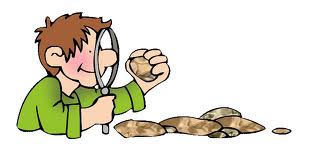 חשיבות המחקר
חשוב להבין את עולמם המנטאלי והפרקטי  של המורים כתנאי מקדים להחלת שינוי  וכדי להצליח בניהולו      (2001 ,Fullan).

ניהול והטמעה  מוצלחת  של תכנית התקשוב הלאומית למאה ה- 21 עשוי לקדם את מערכת החינוך בארץ במידה משמעותית.
משתנים מרכזיים: דאגות מורים, מוכנות לשנוי, שליטה בישומי תקשוב.
הגברת ההבנה על משתנים אלו והקשרים ביניהם.
(Hall & Hord, 2006) Teachers Concerns דאגות מורים-
מודל הדאגות  של הול והורד
מציג מוקדים שונים של התעניינות  של המורים ביחס לשנויים בבית הספר
הכרה ומודעות
עניין בידע
שאלון למדידת דאגות המורים בתהליך שנוי פותח ותוקף ע"י הול והורד
עניין אישי
עניין בהתארגנות
עניין בתוצאות
עניין בשיתוף פעולה
התמקדות מחדש
מוכנות לשנוי Armenakis and Haris, 2003))
מהווה הרחבה למושג ה"הפשרה" של קורט לוין. 

עד כמה חברי הארגון תופסים את השנוי כהכרחי וכבר מימוש. המוכנות לשנוי של הפרט  מבוססת גם על הפירוש הייחודי שלו את המציאות הארגונית.  

בניית מוכנות לשנוי היא גורם קריטי המשפיע על הצלחת היישום.
שאלון למדידת מוכנות   לשנוי פותח ותוקף ע"י ארמנקיס ואחרים
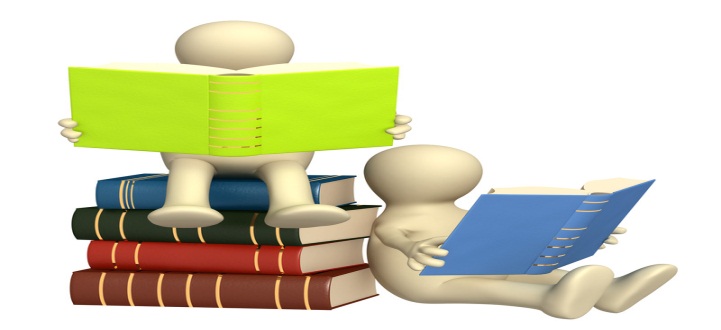 מטרות המחקר
לאפיין את דאגות המורים שחוו את הפעימה הראשונה בתום השנה הראשונה ליישום תכנית התקשוב הלאומית למאה ה-21 בבית ספרם. ללמוד, מהם ההיבטים המעסיקים אותם ומהי מוכנותם לשינוי. 

 לבדוק את הקשר בין תפיסת המורים לגבי מידת השליטה שלהם ביישומי תקשוב לבין דאגותיהם ומוכנותם לשינוי.
שיטת המחקר
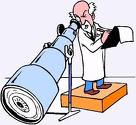 אוכלוסיית המחקר
מורים מבתי ספר בצפון הארץ שנכללו ב"פעימה הראשונה" בתוכנית והחלו ליישמה בשנת הלימודים  תשע"א. 

דגימה ומשתתפים
שאלון ניתן ל-100 מורים המלמדים בשבעה בתיה"ס שהשתתפו בפעימה הראשונה של התכנית.  

50 מורים מהמגזר הערבי, 88 נשים, גיל ממוצע: 40.1
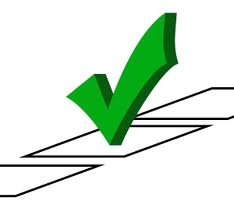 כלי המחקר
נבנה שאלון:
רקע דמוגרפי, רקע מקצועי ומידע כללי.
דיווח עצמי על מידת השליטה ביישומי מחשב שונים.
דאגות המורים בעת שנוי,  מבוסס על השאלון של Hall & Hord  (2006) 
למדידת דאגות המורים  בעת שנוי. שולבו הגדים הנוגעים לדאגות בנוגע להיבטים טכנולוגיים.
מוכנות המורים לשנוי, מבוסס על המודל של ארמנקיס ושותפיו
(Bernerth, Armenakis, Pitts & Walker, 2007) 

   התוקף הנראה של השאלון המותאם הוערך ע" מורים המשתתפים בתוכנית התקשוב.
שליטה נתפסת של  המורים בישומי תקשוב (N=100)טווח:   מעולה   5   -   1   כלל לא
α=0.86
מדדי דאגות המורים בהתייחס  לתוכנית  התקשוב הלאומית למאה ה-  21  (N=100)
ממוצעים וסטיות תקן של ההיגדים שהרכיבו את מדד מוכנות המורים לתוכנית התקשוב הלאומית למאה ה - 21 (N=100)
* היגדים שבוצע בהם היפוך בבניית המדד
מבחן T: ממוצעים וסטיות תקן של הדאגות והמוכנות לתוכנית התקשוב הלאומית לפי מידת השליטה בישומי תקשוב
*p<0.05; ***p<0.001
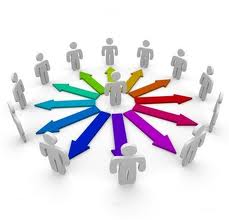 המלצות יישומיות
תהליך השינוי עשוי להיות מוצלח יותר, אם דאגות שונות של המורים יילקחו בחשבון בעת ניהולו.  נדרשת תקשורת, הקשבה והתייחסות מותאמת.

ההבדלים בדאגותיהם של מורים מיומנים ולא מיומנים בישומי תקשוב יוצרים צורך להקשבה לצרכים השונים ולניהול מותאם כמו גם אפשרות להיעזר במורים המיומנים בהתמודדות ובהעמקת ההטמעה.

מתן דגש על הכשרה וחיזוק הביטחון והחוללות העצמית בתקשוב.
בד בבד, נדרשת התייחסות מקיפה יותר מעבר להקניית מיומנות בתקשוב, כדי שתיווצר מוכנות: הבנה והפנמה לשם מה השנוי נחוץ עבור המורים ועבור בית הספר ואמונה שהשנוי בר מימוש ועוד.
המידע שנאסף במחקר עשוי לסייע בניהול העמקת הטמעת  "תכנית התקשוב הלאומית למאה ה-21" בבתי הספר בהם היא  מיושמת ובבתי ספר נוספים. 

פיתוח השאלון שהוצג  במסגרת המחקר הנוכחי לכלי מאבחן יכול לשרת את הנהלות בתי הספר לקבלת  מידע על דאגות המורים בבית ספרם במהלך השנוי ומוכנותם לשנוי. 

 
תודה על ההקשבה
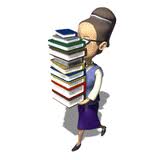